Figure 5
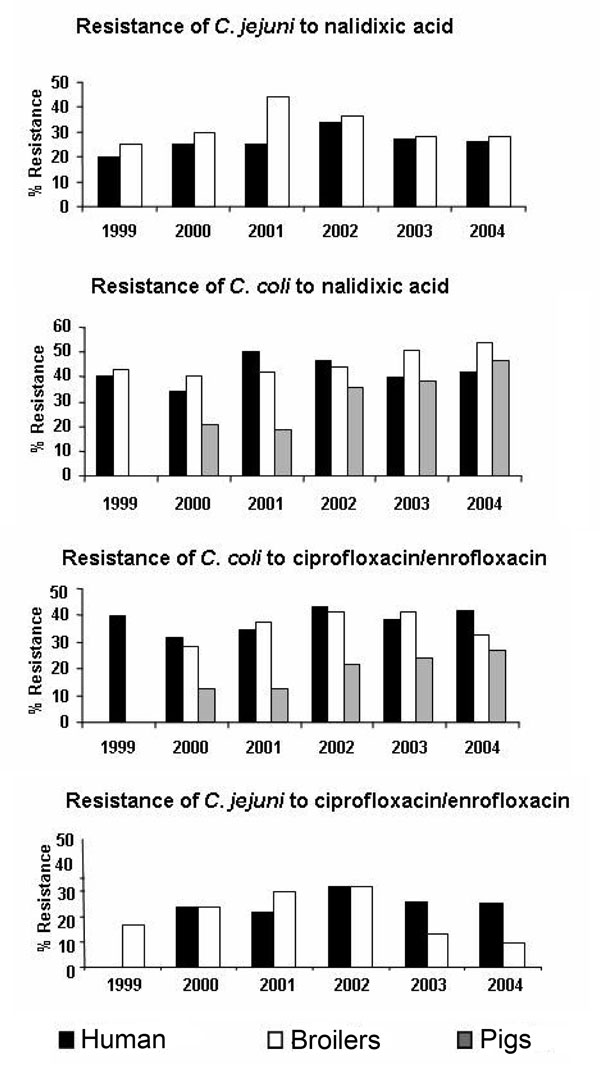 Figure 5.&nbsp;Resistance of Campylobacter jejuni and C. coli to nalidixic acid and ciprofloxacin in humans, broilers, and pigs, France, 1999–2004.
Gallay A, Prouzet-Mauléon V, Kempf I, Lehours P, Labadi L, Camou C, et al. Campylobacter Antimicrobial Drug Resistance among Humans, Broiler Chickens, and Pigs, France. Emerg Infect Dis. 2007;13(2):259. https://doi.org/10.3201/eid1302.060587